CONNECTSprint 38 reviewSprint 39 planning
April 5, 2018
2
Sprint resource pages
For past sprint, visit: https://connectopensource.atlassian.net/wiki/x/AQDmGQ

For current sprint, visit:https://connectopensource.atlassian.net/wiki/x/B4BgGw

For complete information on the CONNECT 5.1 release visit: https://connectopensource.atlassian.net/wiki/spaces/CONNECTWIKI/pages/245399578/CONNECT+5.1
March 22, 2018
3
Sprint 38 themes
AWS issues and improvements
CCB CONNECT 5.2 requirements
March 22, 2018
4
AWS updates
Enabled port 443
WebLogic 12.2.1.2
Logging on all app servers (log4j, http dump)
Automatic binary transfer after CI merge
Auto shutdown
Glacier archiving
Configurable CONNECT instances
March 22, 2018
5
CONNECT 5.2
Release targeted for NOV 2018
Current Priorities:
EHealth Exchange Harmonization
Record Locator Services (RLS)
Usability Upgrades
Expanded Certificate Management
Web Service Access
Improved Cross Gateway Query (Universal Client)
Adapter Inventory and Improvements
Infrastructure to Cloud Migration
PDMP
Upgrade to latest PMP Gateway API
Integrate FHIR conversions
March 22, 2018
6
Sprint 39 themes
Configurable CONNECT instances
SAML assertions documentation
Determine LOE for 5.2 requirements
March 22, 2018
7
Agency alerts and input requests
CONNECT 5.2 requirements finalization in progress
March 22, 2018
8
Partner and Community Support
March 22, 2018
9
Partner and Community Support
March 22, 2018
10
Partner and Community Support
Current Partner Supported Platforms in production
March 22, 2018
11
Partner and Community Support
Supported application servers 
WebLogic 12.1.1
WebSphere 8.5

Supported product versions
5.1
5.0
4.7
4.6 – eHealth Exchange Validated
4.5.2
4.4.1
JBoss EAP 7
WildFly 8.x --- Open source application server
March 22, 2018
12
Questions? – Contact Us
Tritani labores cu duo, per euismod aliquid at, at vel rebum zril omnes. Saepe viderer interesset ius ei. Sit mazim suscipit ex, posidonium appellantur et est, sea mutat tibique ei. Nec ei graecis prodesset. Libris maluisset cum id. Cum no omnium impedit corpora.

	Address:	 Federal Health Architecture Program Management Office			Office of the National Coordinator for Health IT			Department of Health and Human Services
			Capital View Office Building			425 3rd Street SW			Washington, DC 20004
	General	Email:		federal.health@hhs.gov
	Phone:		(202) 573-3700
	Websites:	www.healthit.gov/FHA
			www.max.gov
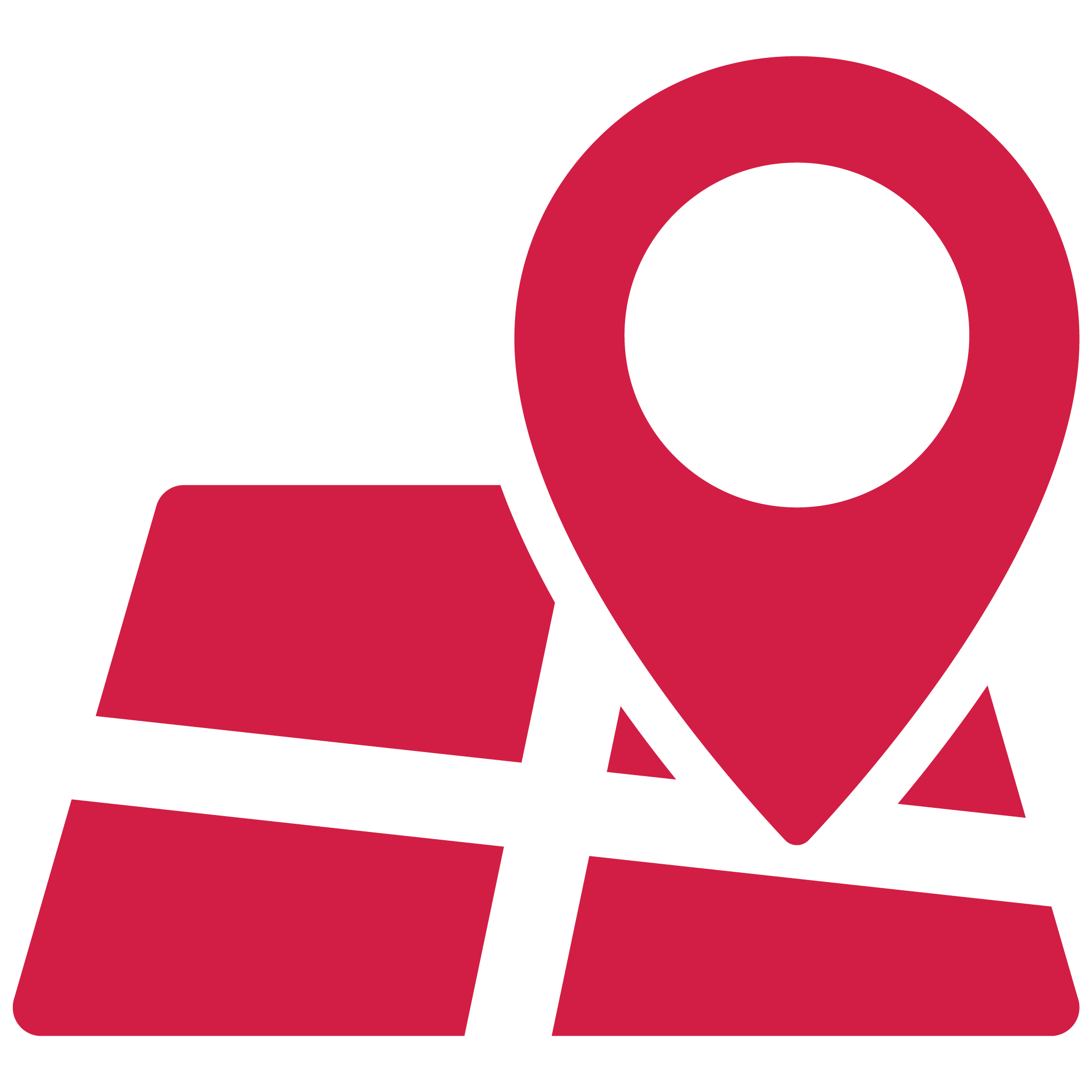 CONNECT ON OUR SOCIAL NETWORKS:
	Twitter.com/onc_fha
	linkedin.com/groups/4526376/profile
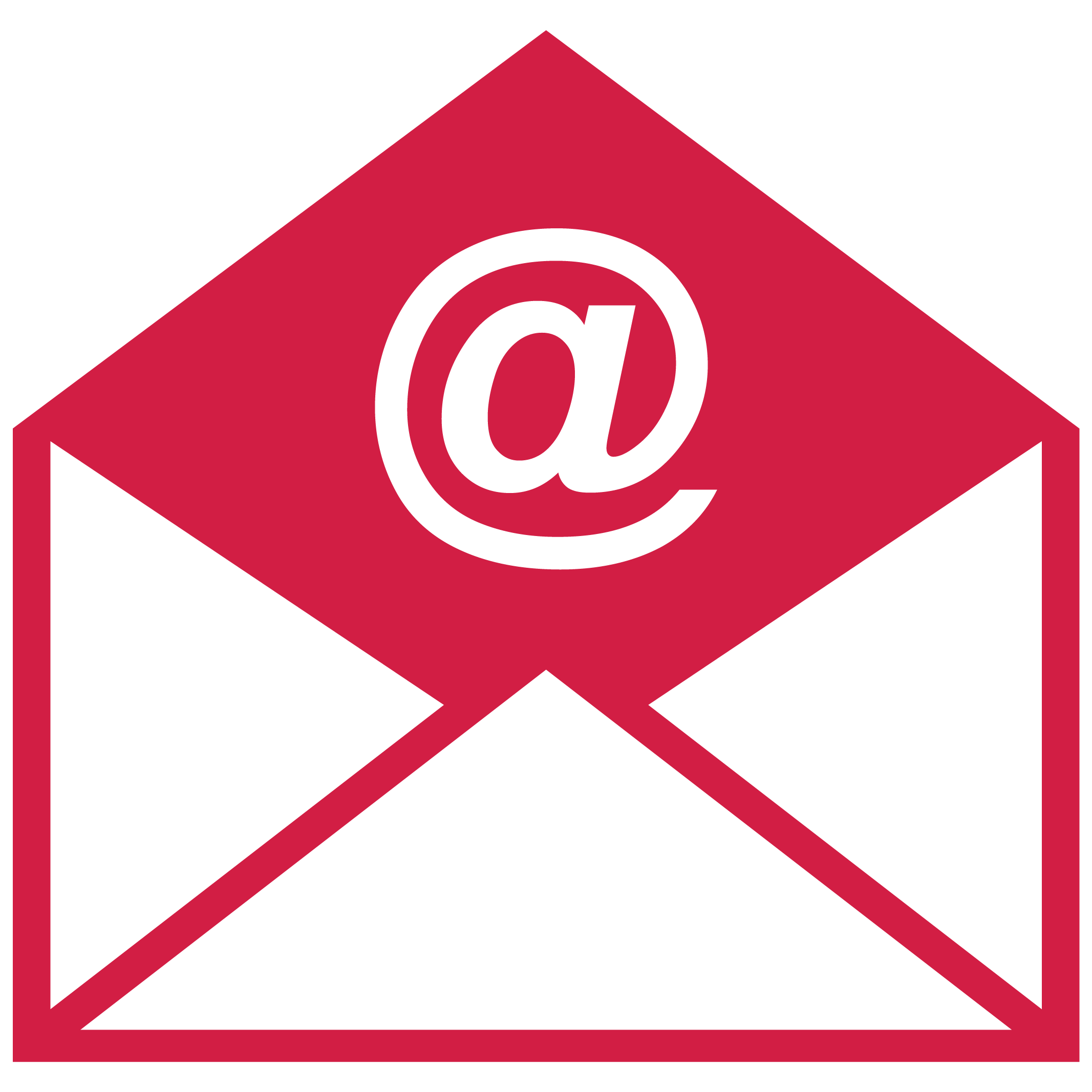 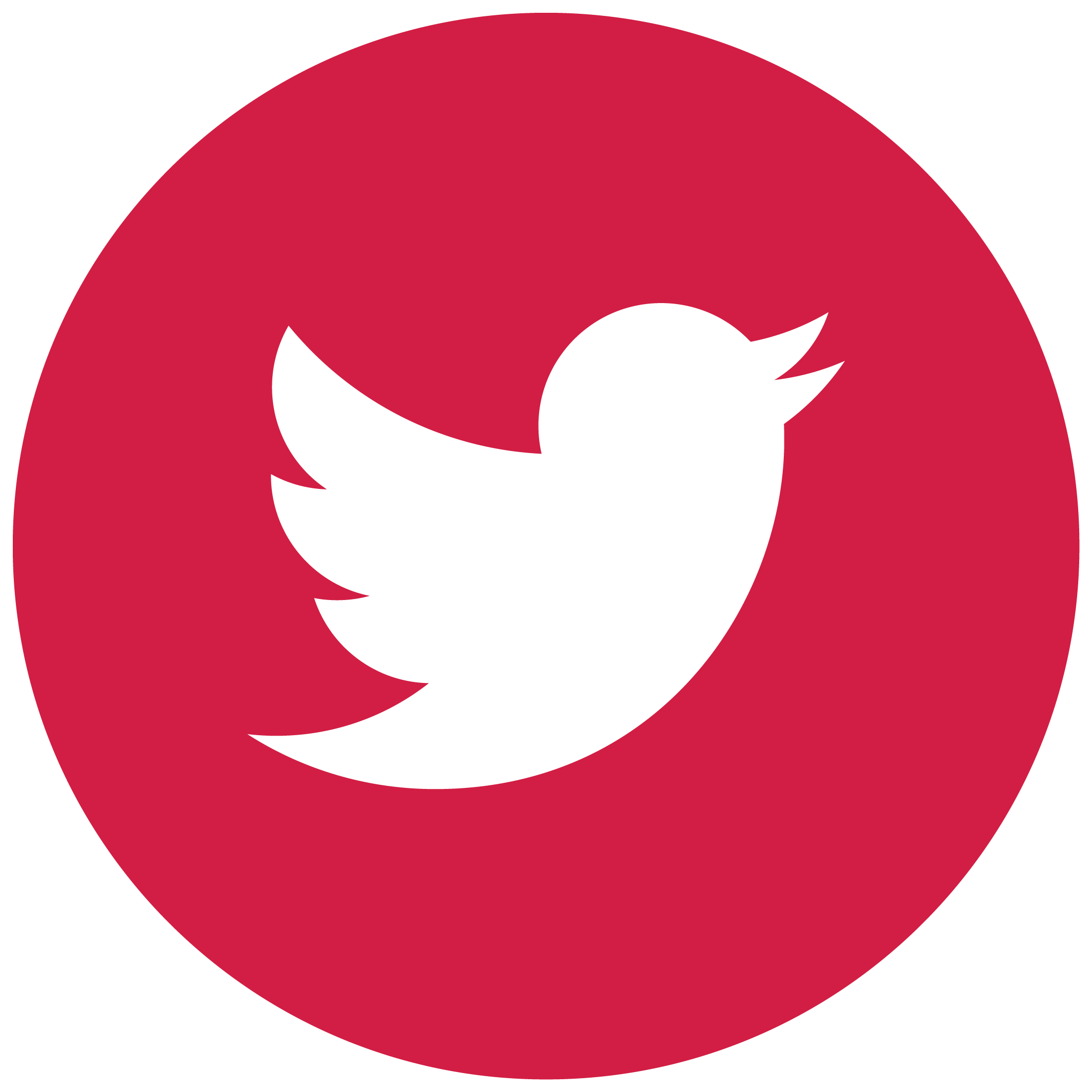 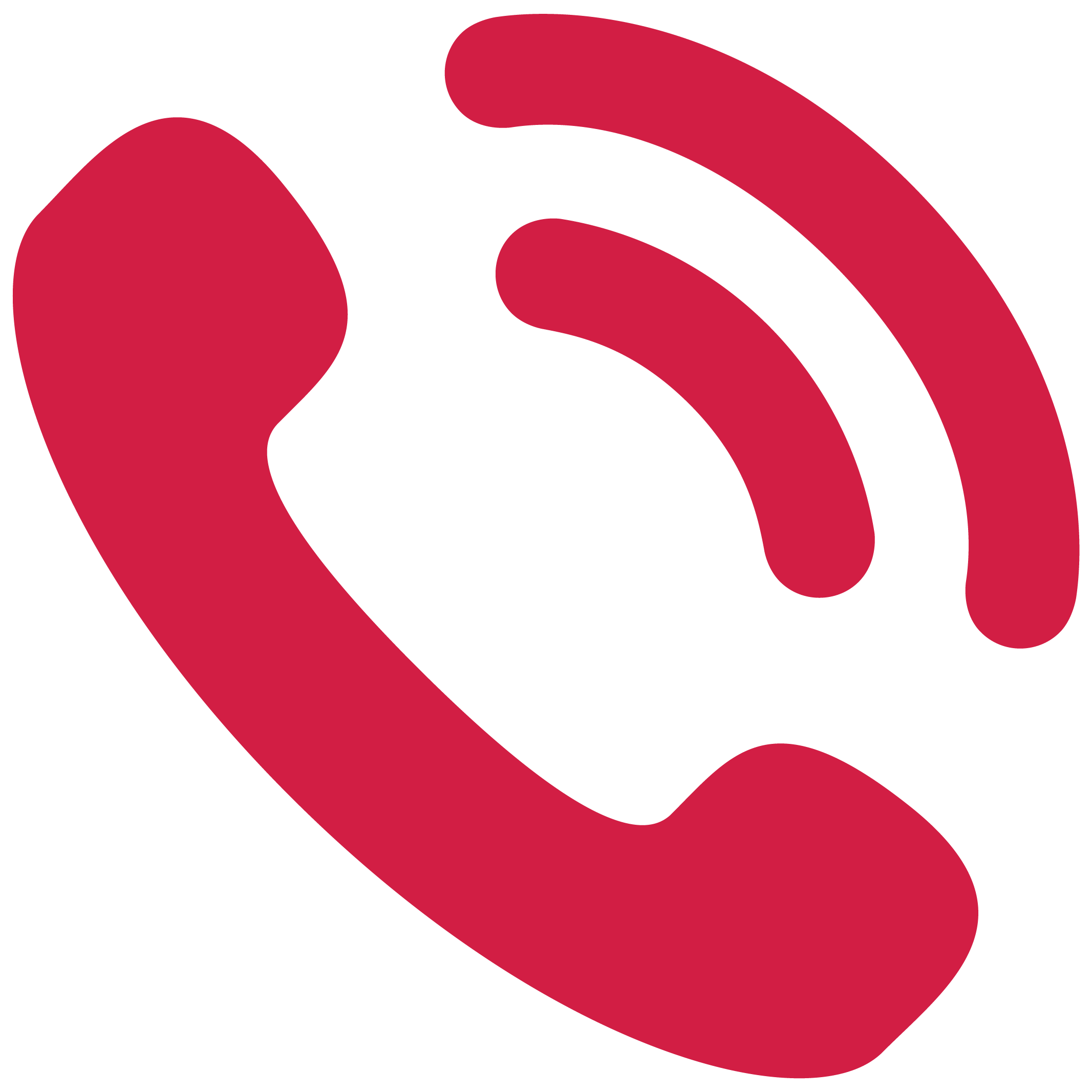 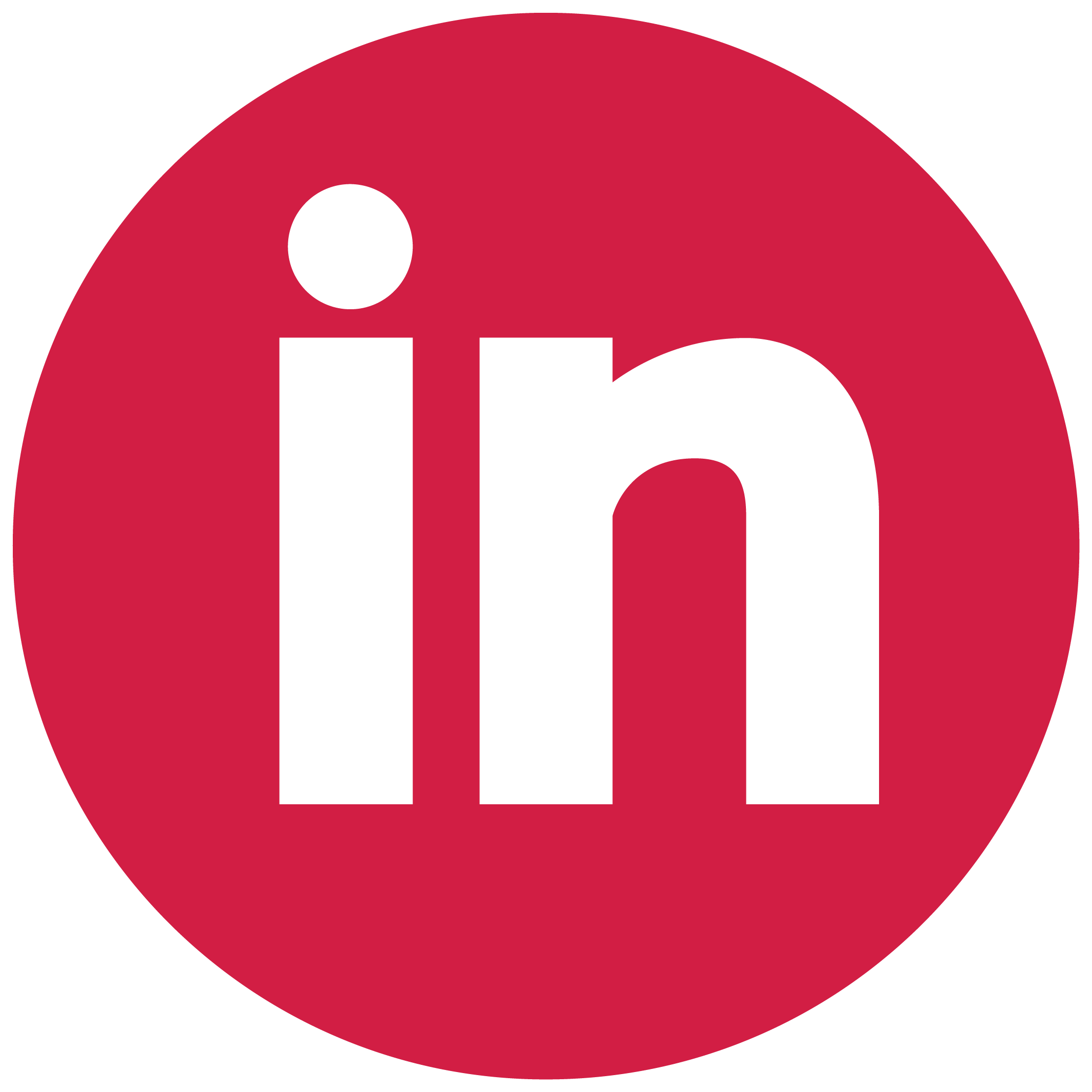 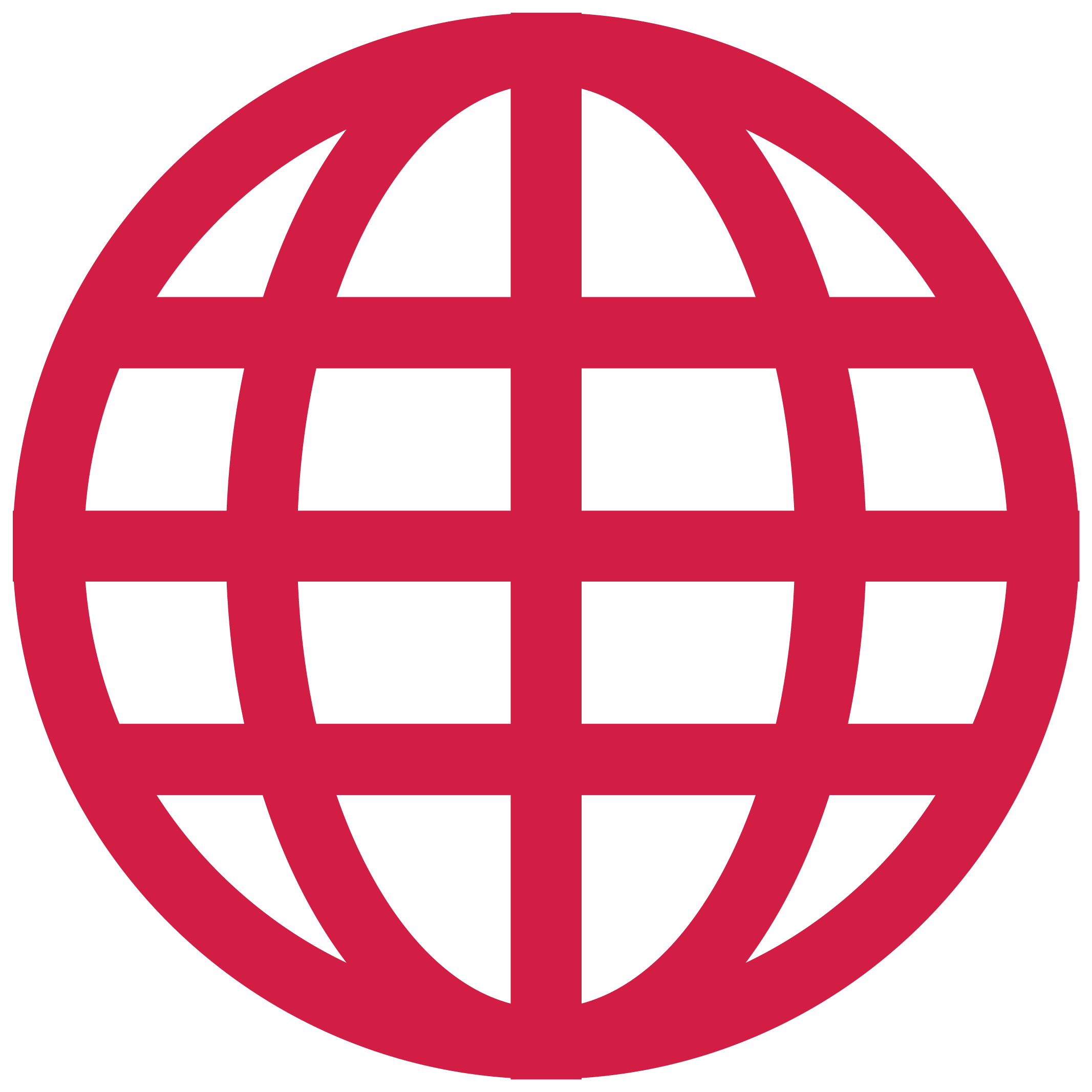 March 22, 2018
13
THANKS FORCOMING
See you soon
April 4, 2018
14
CONNECT 5.1 released!
https://connectopensource.atlassian.net/wiki/spaces/CONNECTWIKI/pages/245399578/CONNECT+5.1
https://connectopensource.atlassian.net/wiki/spaces/CONNECTWIKI/pages/117610137/CONNECT+Binaries+by+Release
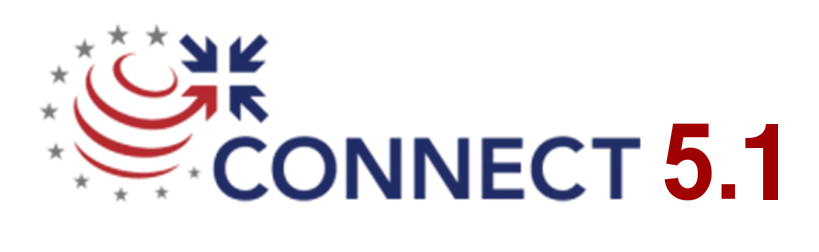 March 22, 2018